第一课  开学
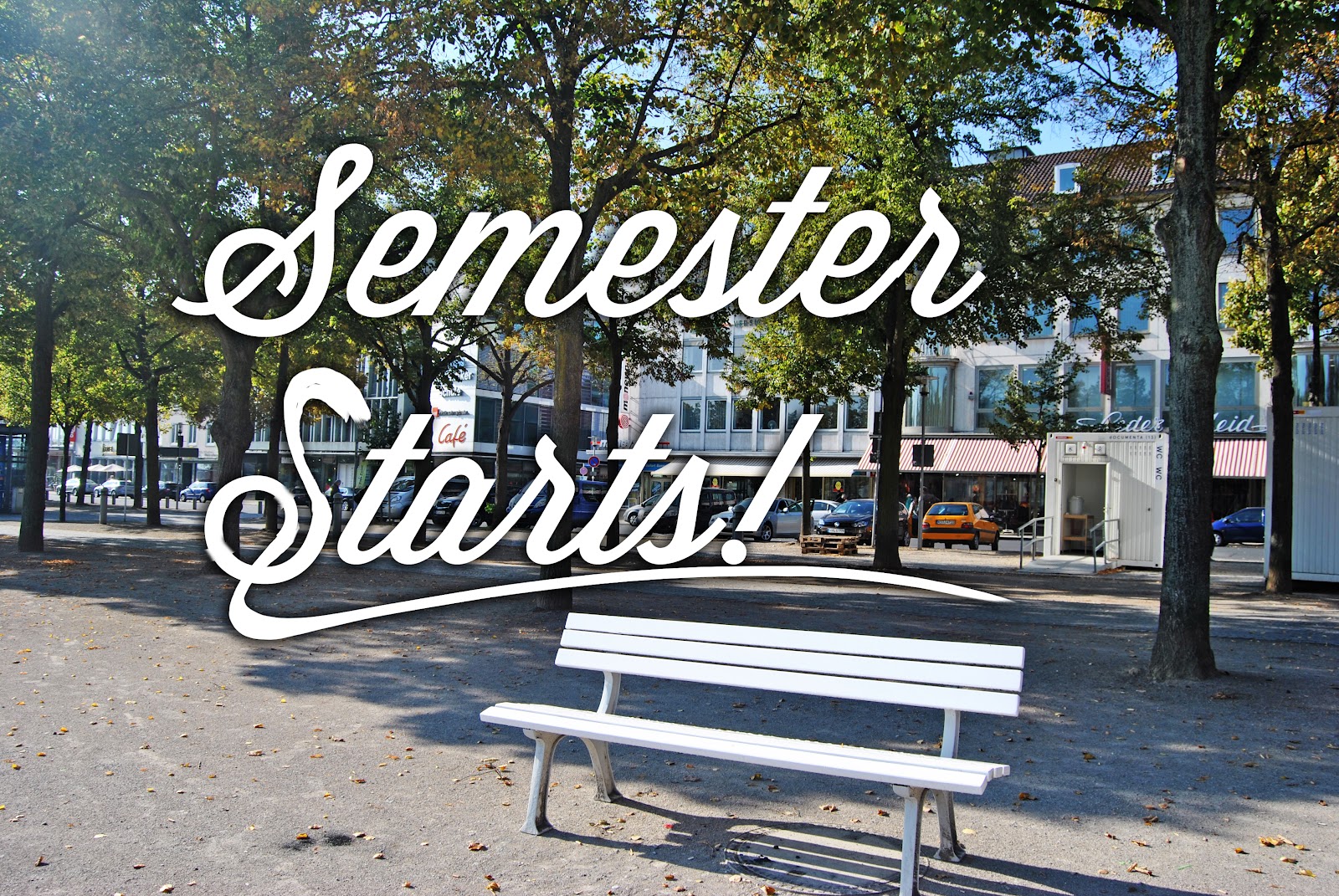 开学第一天
坐出租车
学校礼堂
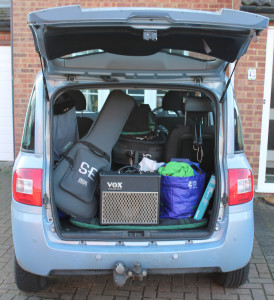 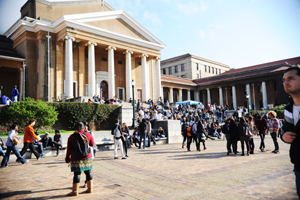 搬家
校园
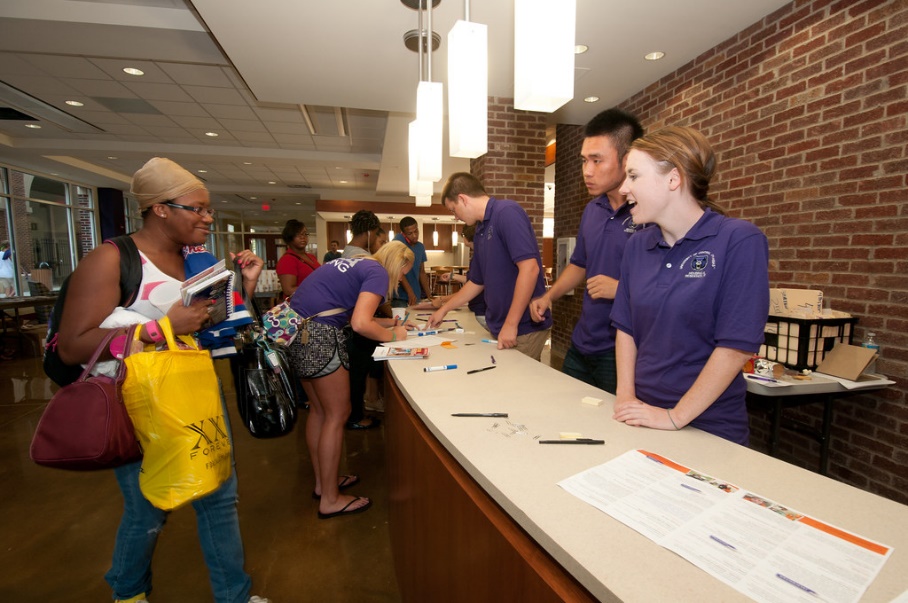 报到
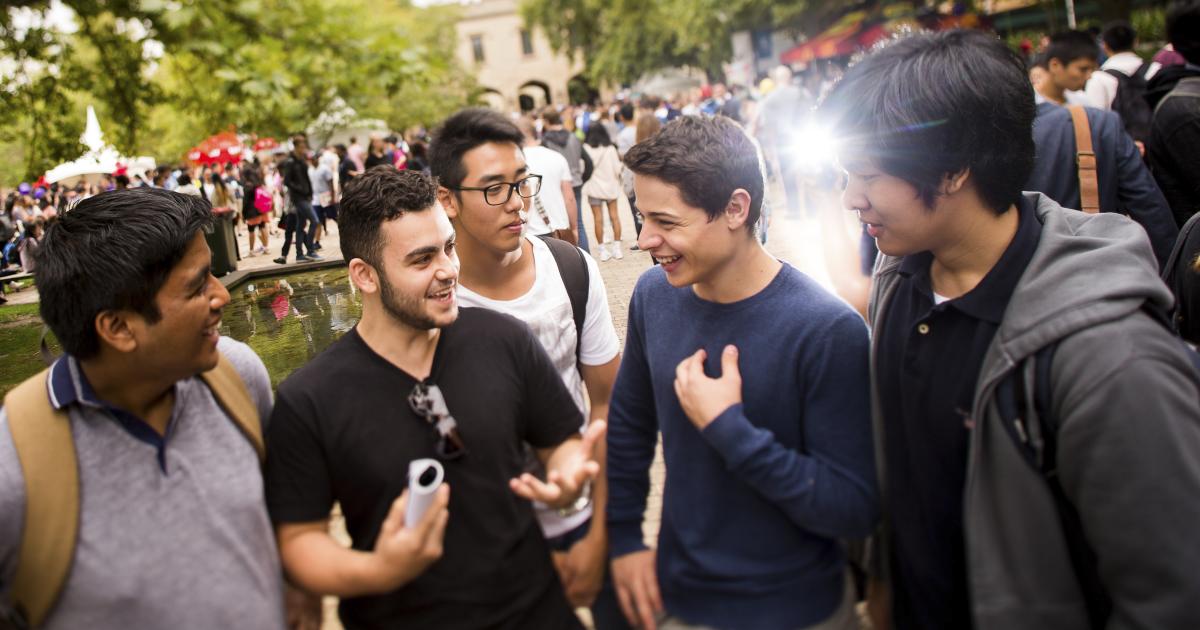 互相介绍
新生
住在校内---为什么？
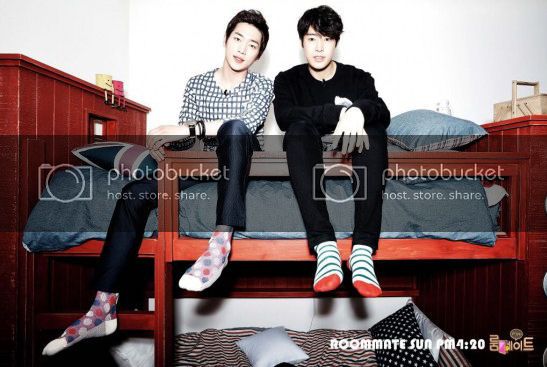 室友
宿舍
同屋
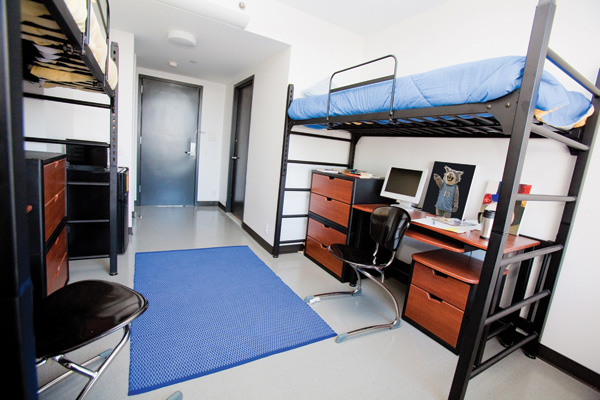 好处：      坏处：     
安全	  贵
方便 	  没有自由
宿舍家具
有学生住在校外---为什么？
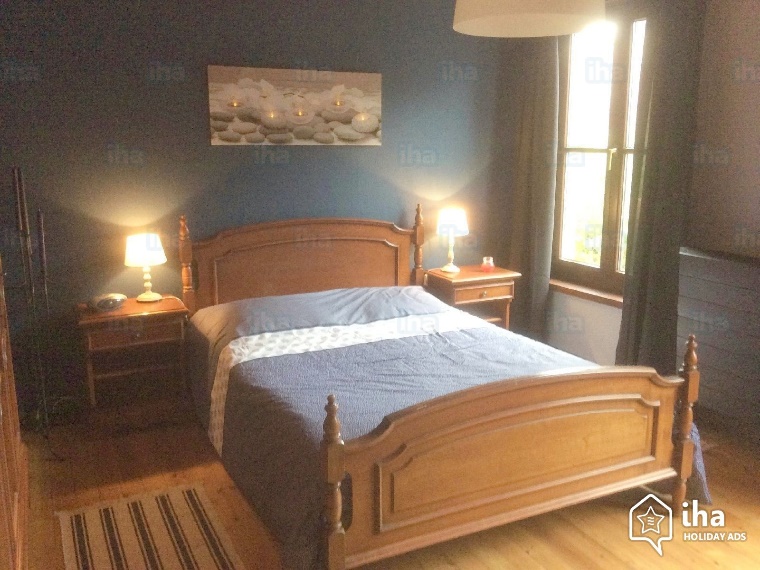 租房
房间
房租
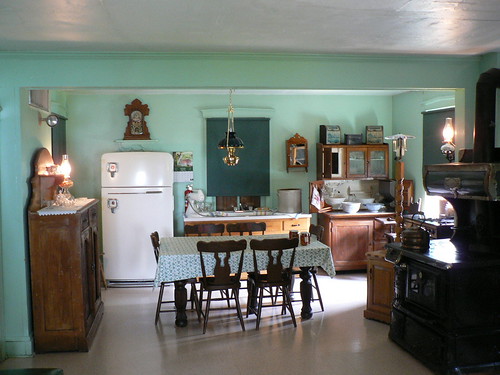 厨房
好处        坏处
便宜        不安全
自由        离学校远
生字和词组
校园	    campus		方便    convenience
报到	    register		自由	   free
宿舍	    dorm		便宜	    cheap
室友	    roommate	适应	    adapt
搬家	    to move		省钱	    to save money
校内	    off	campus	帮忙	    to help
校外	    on campus 	行李	    baggage
同屋	    roommate	糟糕	    terrible
生字和词组
安全		safety	
生活		life
比较		relatively/
		to compare
…比…	compare
*百分比	percentage
*比例  	ratio
{
用词组造句：
“方便”的解释
“行”的发音—xíng/háng
新生互相介绍名字
下雪的雪、梅花的梅
请描述他们的名字？
刘晨、马友友、王铁蛋、陈招娣、刘芸、林中石
   李大伟、徐继一

从这些名字中，你可看出什么规律来了吗？
看名字，理解其中意思：
你的名字呢？
回家作业
t
chat
语法练习--Classkick
除了….还…In addition to/besides
    （an inclusive pattern）
除了…都…    except for
      （an exclusive pattern）
再说	provide additional reasons
从。。。    From
是….的    draw attention to…, in fact
拉 (là)。。。    To leave (something) at…
How to Connecting Sentences？
你为什么喜欢打篮球？
1.如果你的回答只有一种理由：
	因为我觉得______, 所以我_________.
2.如果你的回答有两种理由：
	除了可以锻炼身体，还可以练习人的意志，所以…
3.如果你的回答有三种理由：
 	第一…..,第二….,第三…., 所以….
 But       use 除了…以外，还…., 再说….
       除了可以锻炼身体，还可以练习人的意志，再说又可以     让人长高，所以….
Word and phrases 词汇
觉得 to feel; to think
我今天觉得不舒服，所以不能去上学了。
你__觉得____怎么样呢？。
租房
“了”解释：past tense/future
The dynamic particle
after verb 	昨天我看了电影。
at the end of a sentence 刚才我去看电影了。
Future：明天我吃了早饭再去上学. 
No time (immediate past) 这本书你看了吗？
了”解释：other use
signify a new situation   天气慢慢地冷了。
2. object is followed by another 了. 
	我给妈妈打了电话了
。
3. Followed by another clause 
            我买了机票就回家了。
方便： convenient/comfortable/spare
住在校外买东西很方便。
你现在说话方便吗？
你手头方便吗？
弟弟很喜欢吃方便面。
安全： safe/security
我住的地方不是很安全，常有抢劫发生。
在校园里，安全问题是很重要的。
省钱： to save money； to economize

在中国，吃饭很省钱。
这件牛仔裤周末打七折，可以省二十块钱。
你少买些零食，就可以省不少钱。
自由： free ； unconstrained
在美国，你觉得人们都有自由吗？
它是一只自由的鸟。
什么是真正的自由？
不见得：not necessarily
你说的建议不见得适合我。
开车不见得比走路快，因为马路上车很多。
在美国出生的人，英文不见得写得比我好。
好处： advantage； benefit
住在校外有很多好处。
坐飞机的好处是很快就能到目的地。
作弊对你的学习没有什么好处。
学中文的好处是可以和家人沟通。
适应：  to adapt； to become
             accustomed to
你适应VCHS 的学习生活了吗？
你适应这里的气候吗？
我来这儿两年了，还是不适应这里的冬天。
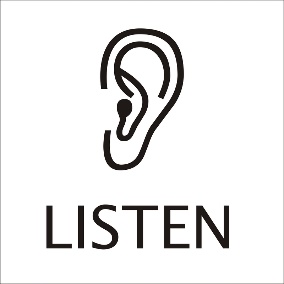 听、看课文—
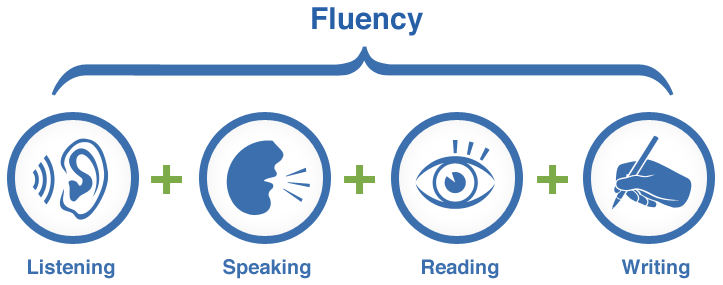 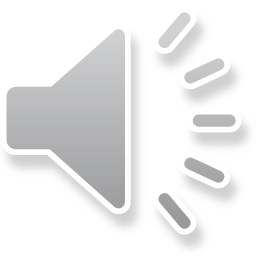 读课文，回答问题：
第一课的课文中是如何介绍张天明的？他有什么特色
柯林是什么人?你觉得他的个性怎么样？
住在校外有什么好处和坏处？
住在校内的好处是什么？
柯林他是如何帮助张天明的？
我的名字从哪儿来？
https://www.youtube.com/watch?v=KeXRTFIva20
Project: 从名字看中国的文化
从姓、名的外在特点：字数、位置
看出性别，举例说明
来源于家长的期望
名可来源于：生辰、景色、季节、性格、吉祥
                         地名、属性、任务
和西方名字的不同
名字代表的意义
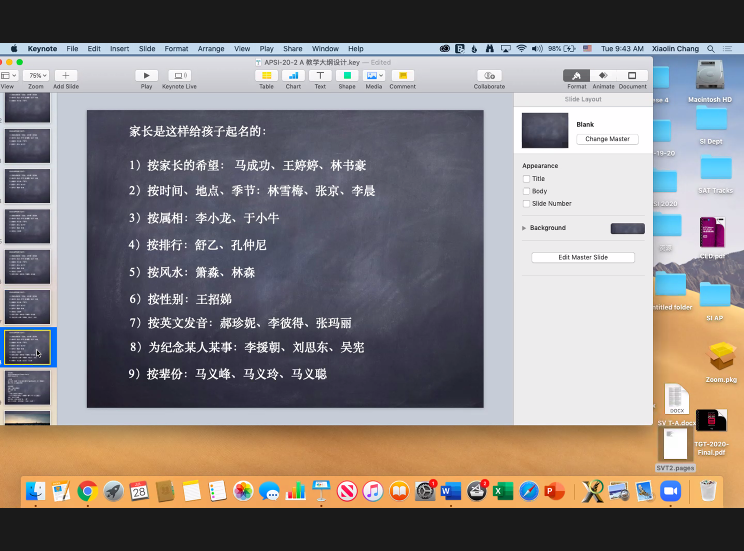 主题：
从名字来了解中国文化
Due date: 8/31/2020
Project:
Object: 
Requirement: 
Grade: 20 points
Rubric: